SC Teacher WorkingConditions Survey
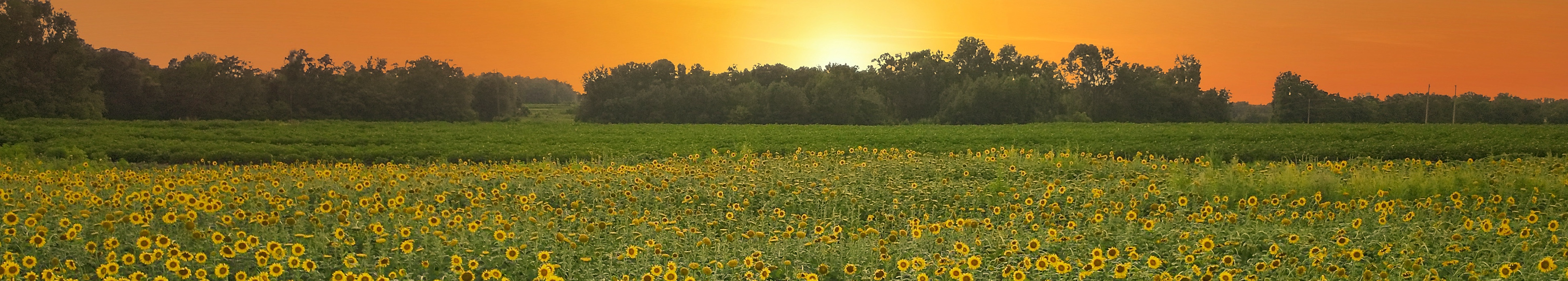 What is the SC Teacher WorkingConditions Survey?
The SC Teacher Working Conditions Survey explores public school and district factors related to educator support and retention. SC TEACHER is charged through Act 185 to conduct the survey on a biannual basis.
The survey takes on average less than 15 minutes to complete.
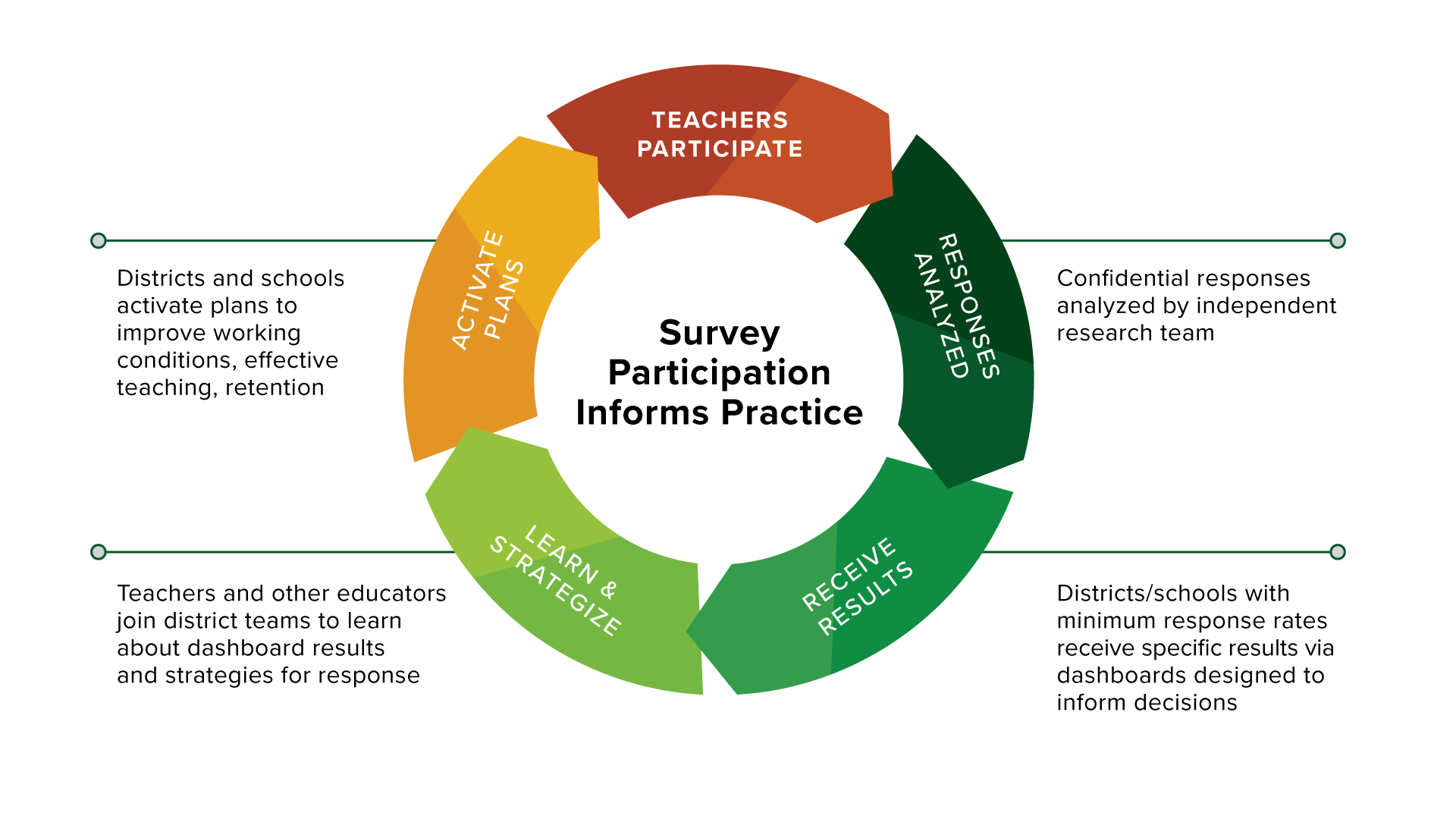 “The [TWC] survey results provide an opportunity to identify areas of strength and pinpoint opportunities for growth that can impact retention.”- SC district leader
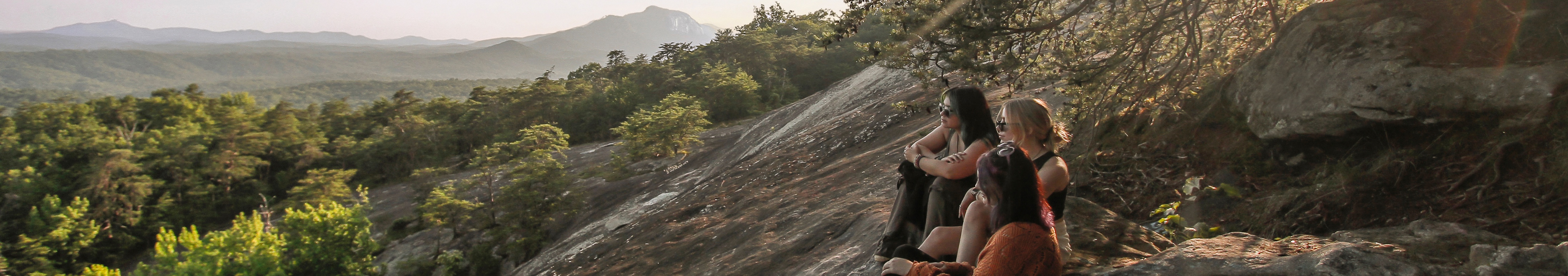 Improvement Focus
What happens with survey results?
Broad takeaways are shared in a statewide report to inform improvement of policies and practice. Responses are confidential, meaning school- and district-level data is shared only with leadership and respondents. Teachers are not identifiable by their responses.
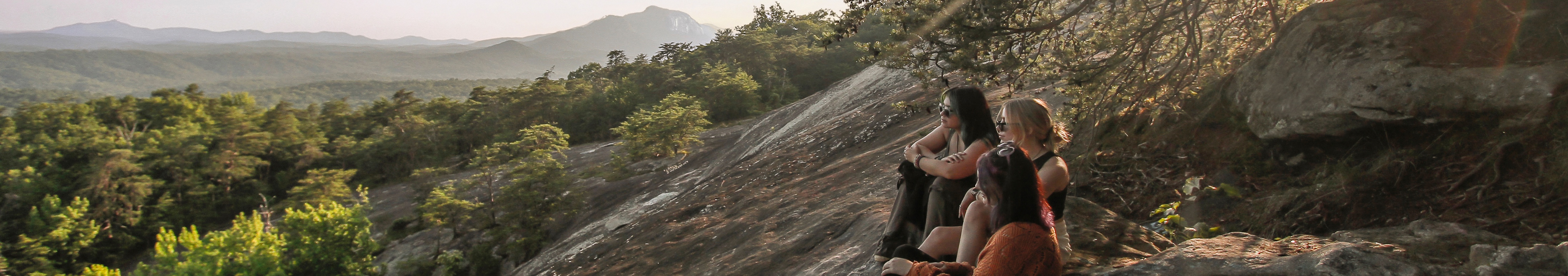 Improvement Focus
What happens with survey results?
All participating districts receive free access to a district-specific, interactive data dashboard. 
They also receive resources for support through the improvement planning process, like district- and school-level toolkits.
Schools that meet the participation threshold of 50% (with a minimum of 10 teachers responding) receive their results to use for internal strategic planning.
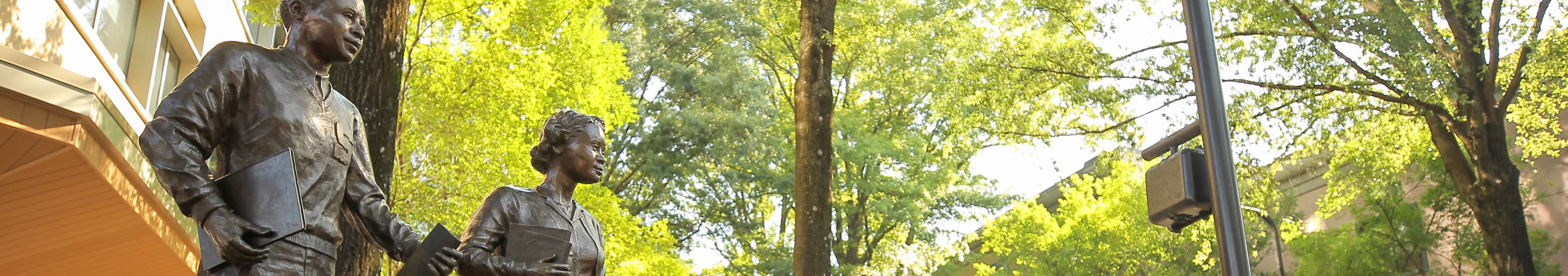 What makes this survey different from the School Climate Survey?
There are two big differences between the surveys:
While the climate survey asks for teacher perceptions of the overall school environment, the SC Teacher Working Conditions Survey seeks to understand teachers’ individual perceptions of working conditions.
School climate information is included as part of accountability measures for schools and districts — SC Teacher Working Conditions Survey information is not.
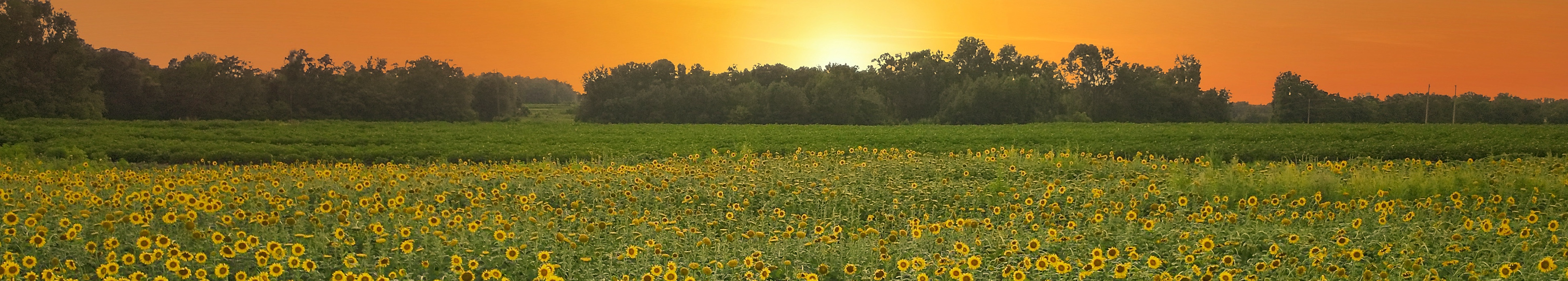 When will my district have our results?
For the 2025 survey, districts will receive access to their individualized data dashboards by May 2025.

This schedule provides time for districts to consider their data in planning for the following school year, while also benefiting from free information sessions and strategic planning sessions offered by SC TEACHER.
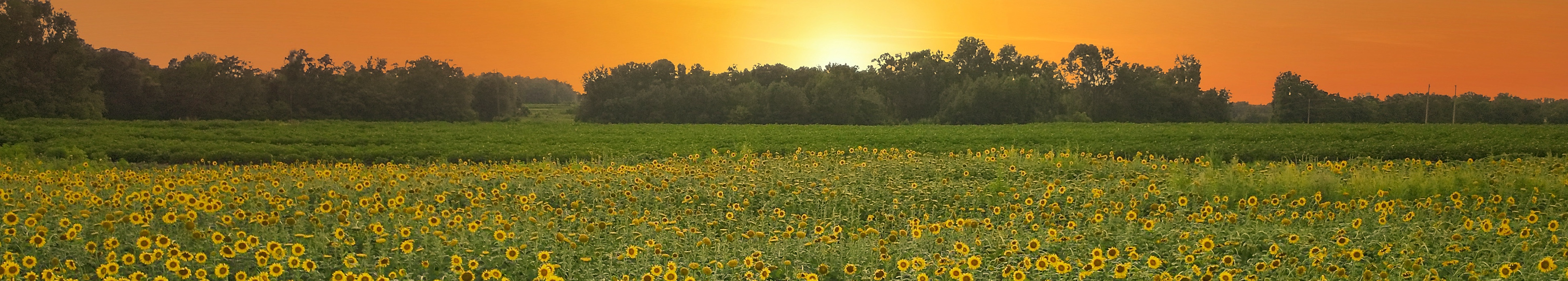 When will my school have our results?
School-level reports are available for schools that meet the participation threshold of a 50% participation rate and a minimum of 10 teachers participating.
Both principals and participating teachers will receive school-level reports in July 2025.
The SC Teacher Working Conditions Survey pilot administration
Captured the experiences of
ABOUT 23,500 TEACHERSFROM 59 DISTRICTS.
MORE THAN 10 DISTRICTS
are working with SC TEACHER partners CarolinaCrED and Mira Education on strategic planning and improvement (at no charge to districts)!
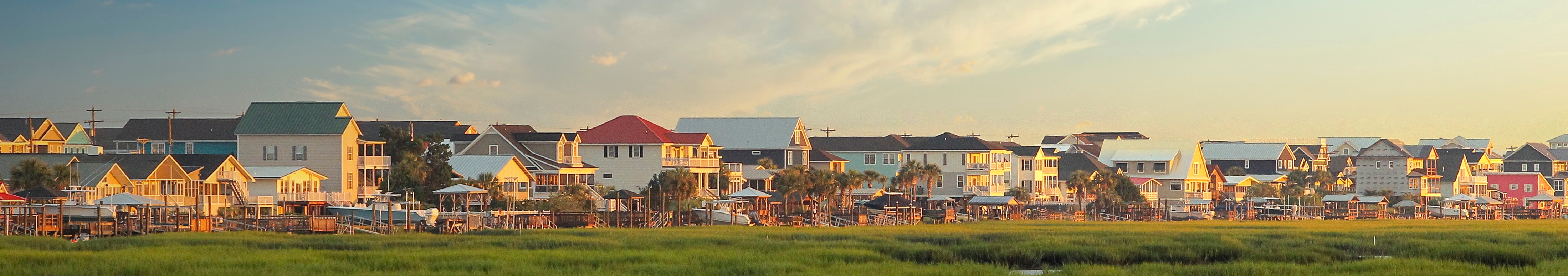 Survey data informed priorities
of practice for districts
Maximizing time during the school day
Addressing gaps in student engagement and staff communication
Leveraging relationships between principals and teachers to strengthen conditions
Exploring micro-credentials as a tool for identifying educator expertise and incentivizing teacher participation in improvement efforts
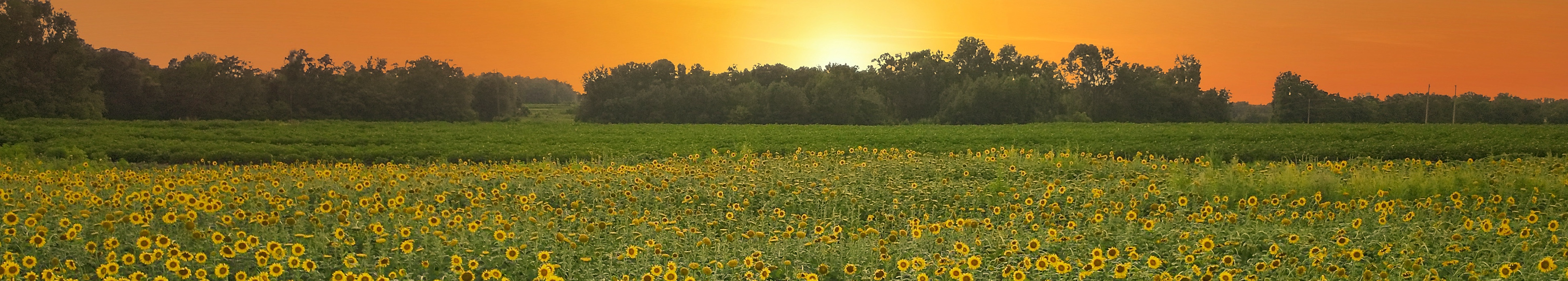 The 2025 SC Teacher Working Conditions Survey is gearing up
Teachers, we want to hear from you! The survey takes less than 15 minutes to complete. 

Survey administration will run from Jan. 13–Feb. 14, 2025. 

Questions about the survey? Email SCTinfo@mailbox.sc.edu.
Teachers, your involvement makes a difference. Survey participation means more data and better insights to improve working conditions.
[Speaker Notes: This slide features a live animation. Please put this PowerPoint in presentation mode to see the animation in effect.]